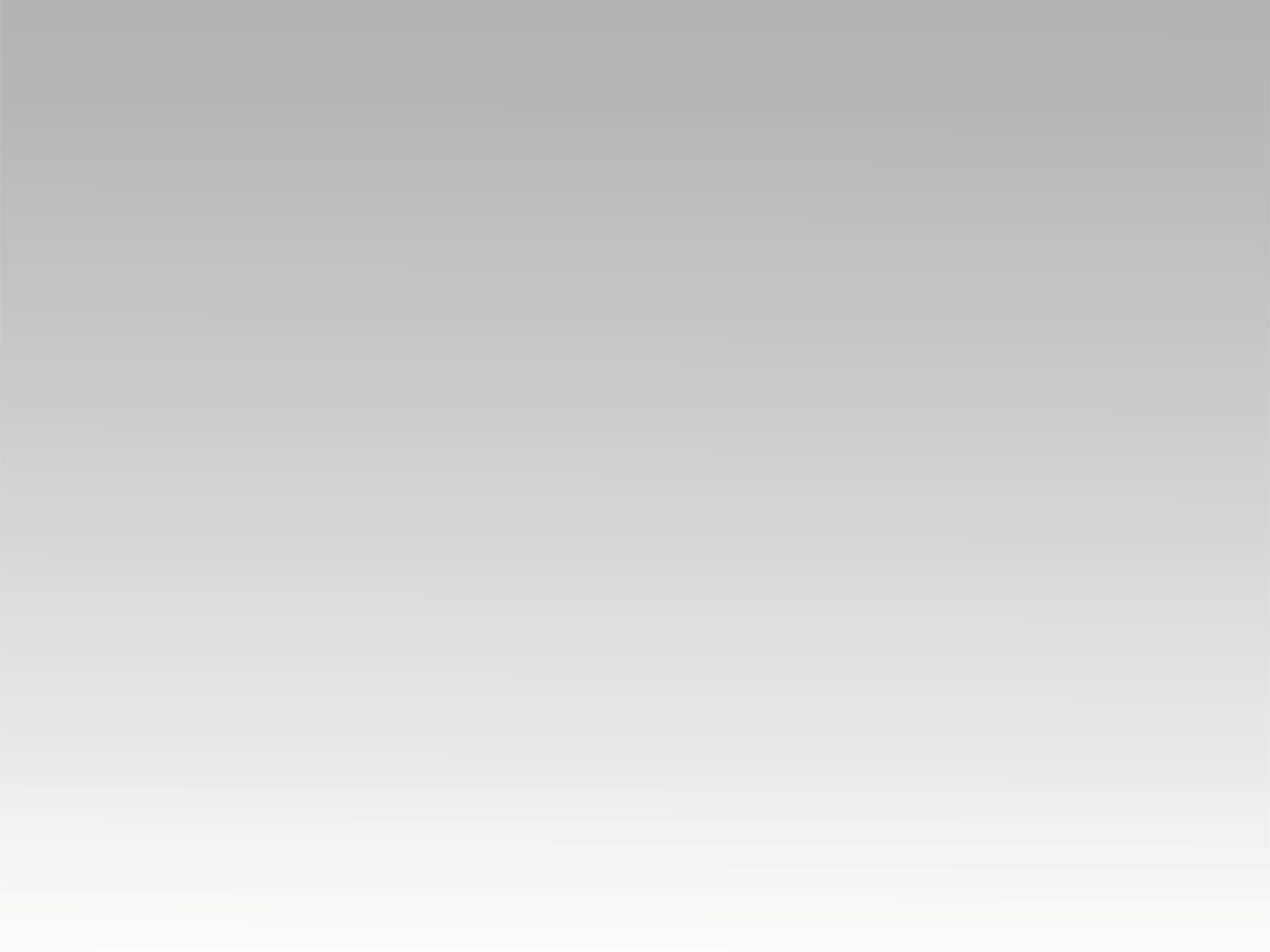 ترنيمة 
خدنا على جبل عالي
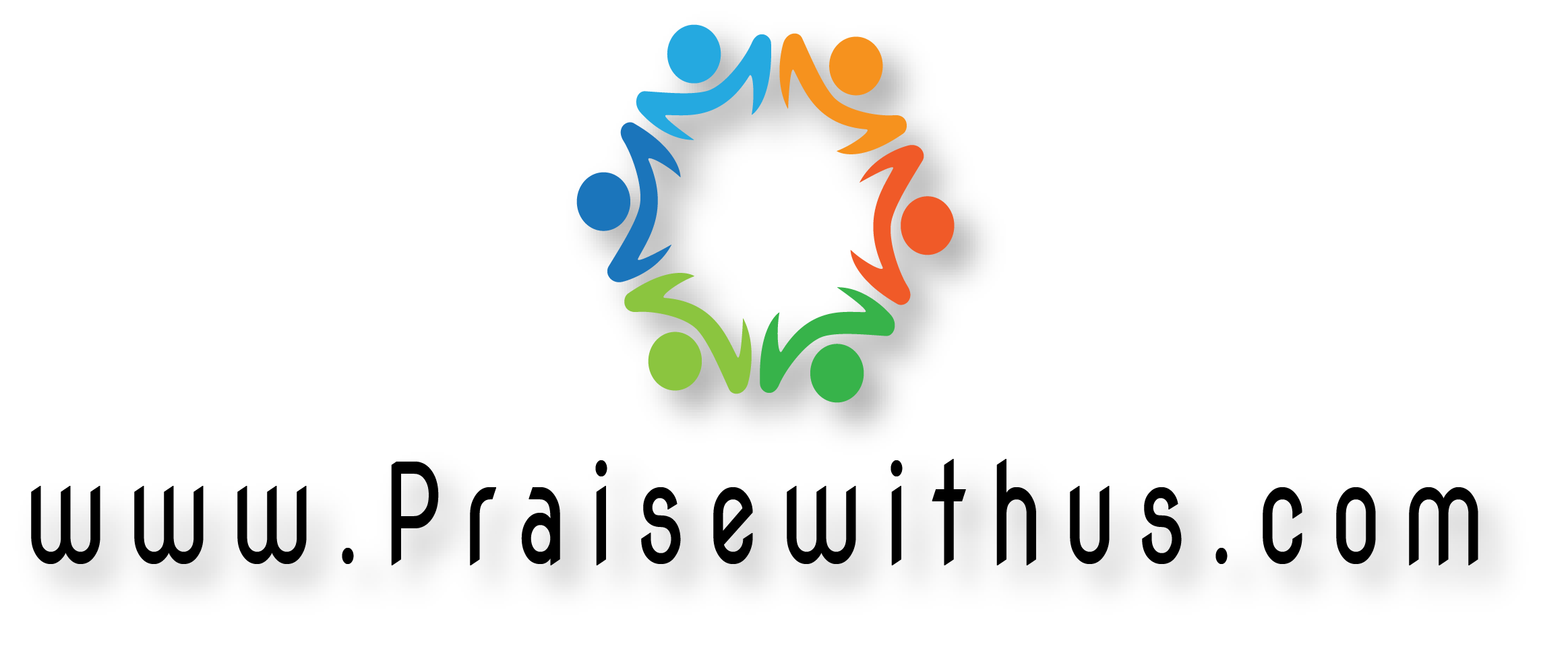 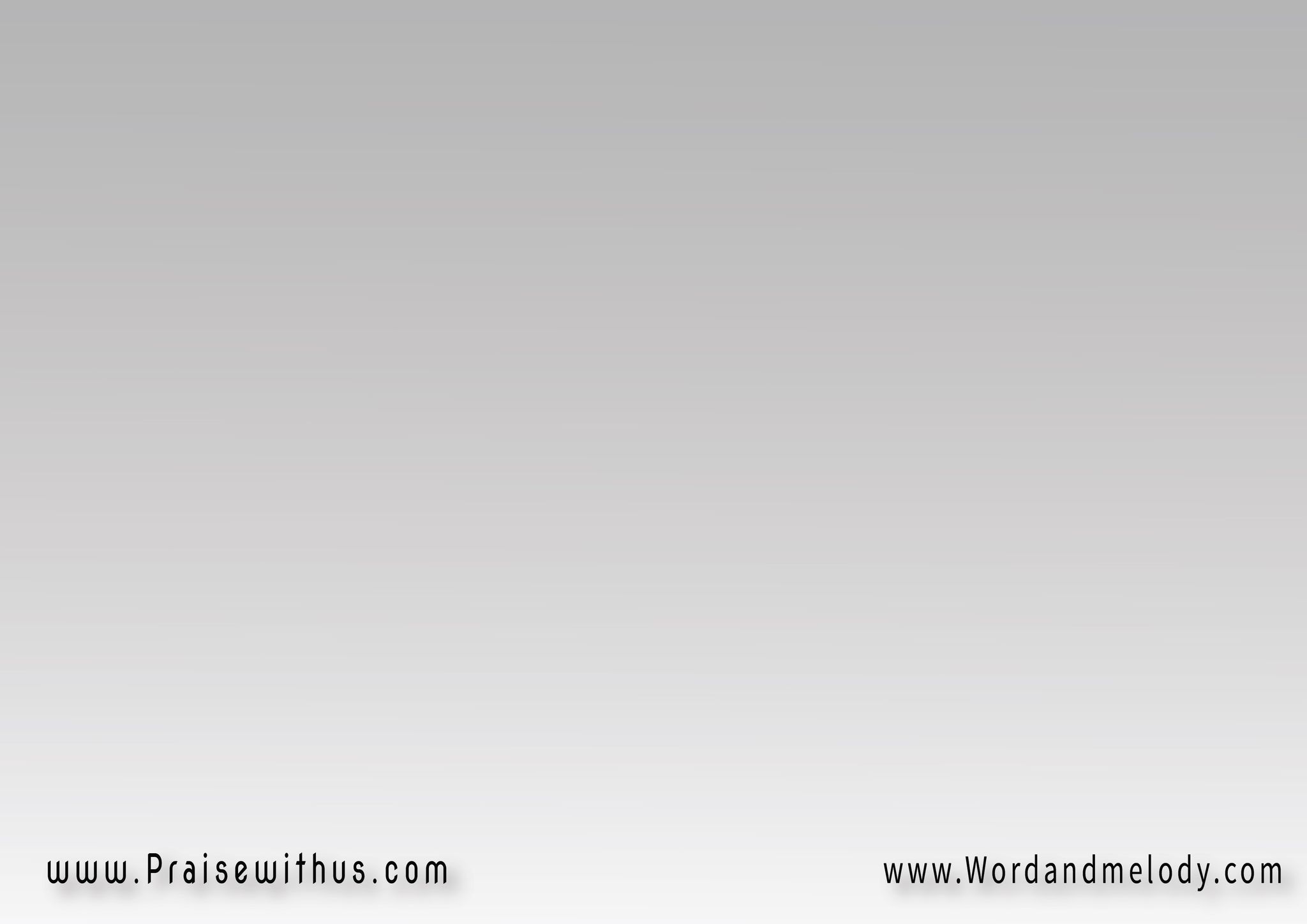 القرار : 
(خدنا على جبل عالي 
وهنينا بجلسة معاككل القلوب هتفـرح 
وتهلل برؤيــــاك)2
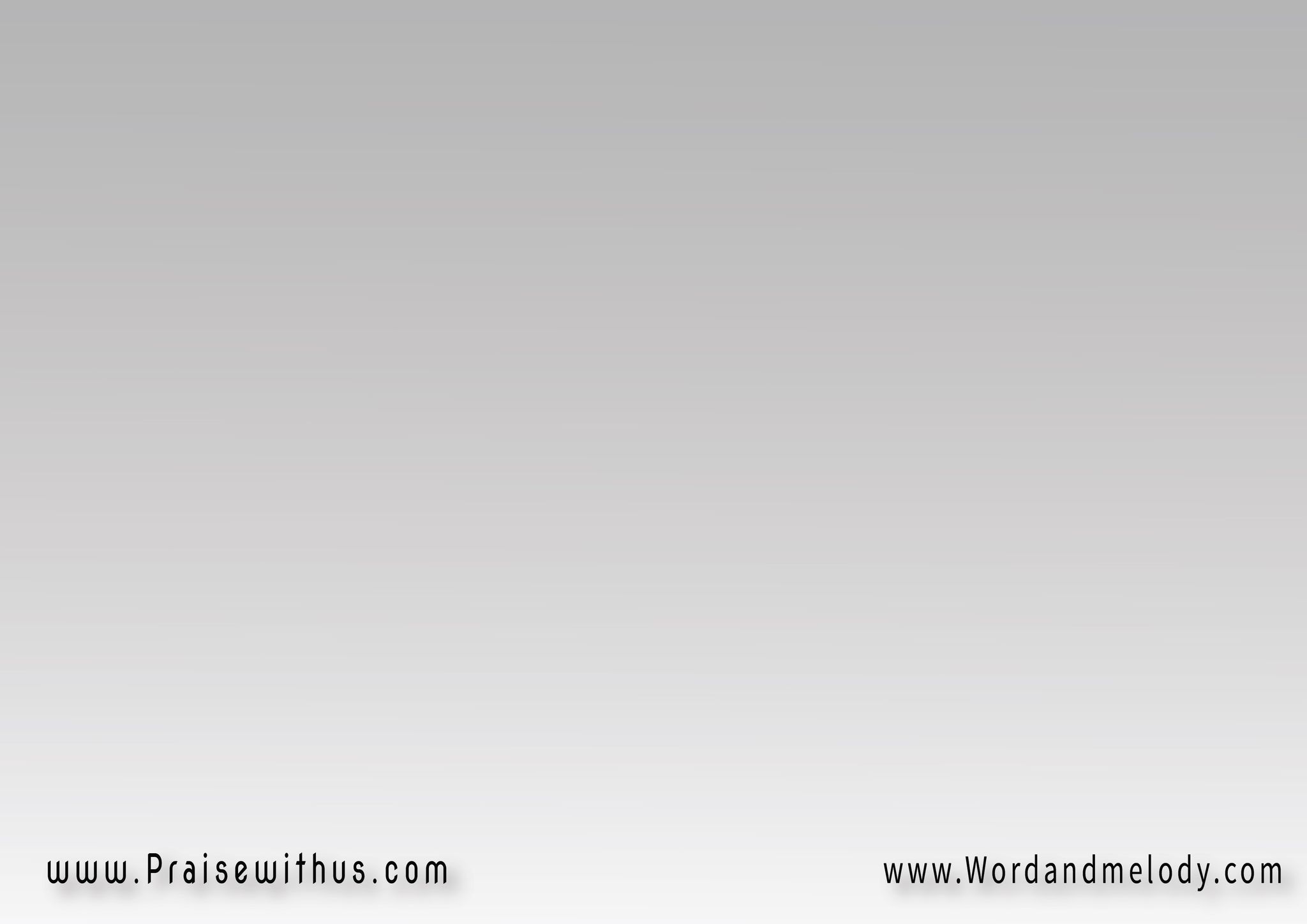 1- 
إدينا كلام من عندك 
أملانا تعزياتدا كلامك هو المحي 
المشبع بالذات
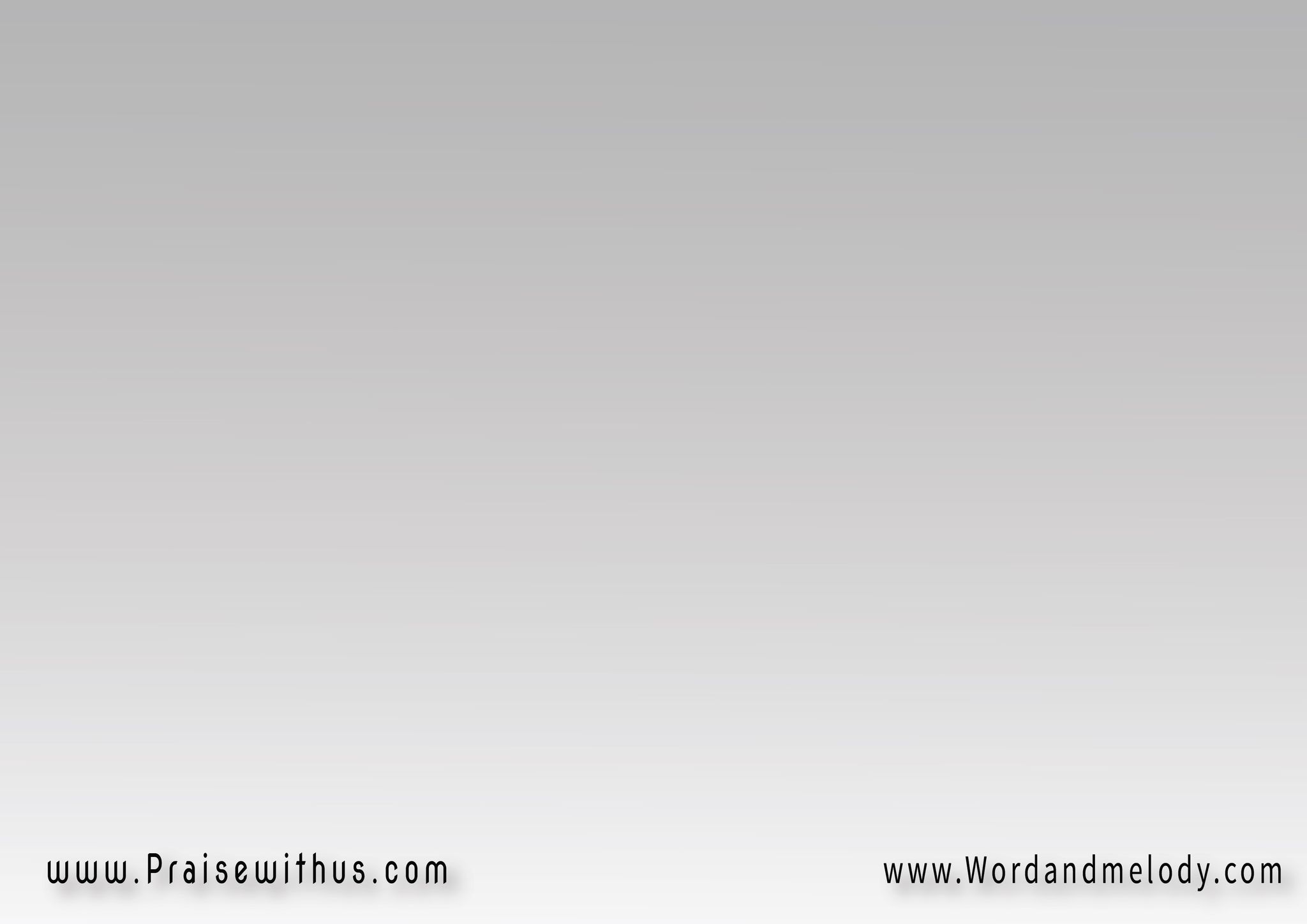 القرار : 
(خدنا على جبل عالي 
وهنينا بجلسة معاككل القلوب هتفـرح 
وتهلل برؤيــــاك)2
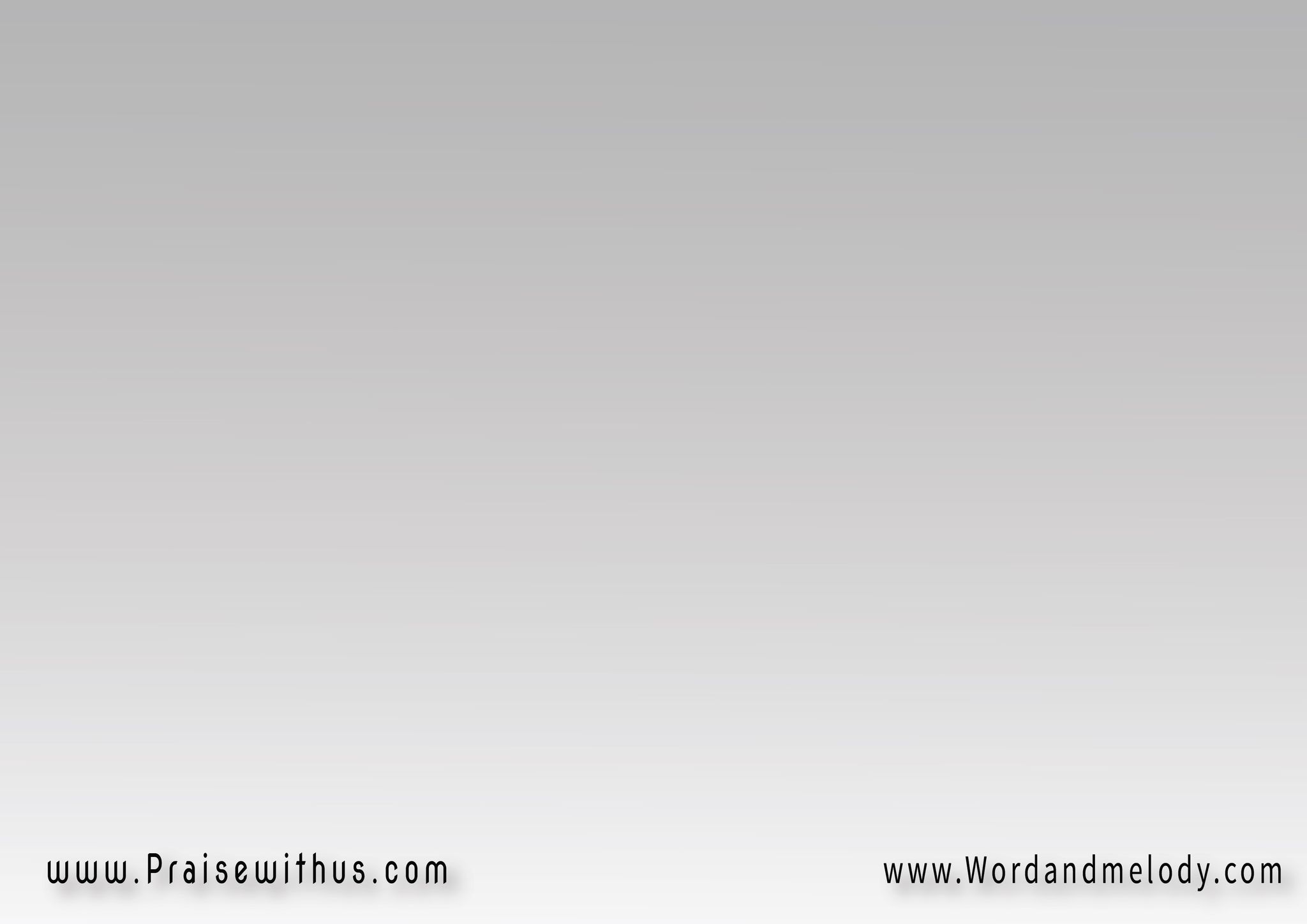 2- 
إنت اللي تعرف وحدك 
جميع الإحتياجـــــــاتعايزينك إنت بيــــــدك
 توزع الهبـــــــــــــــات
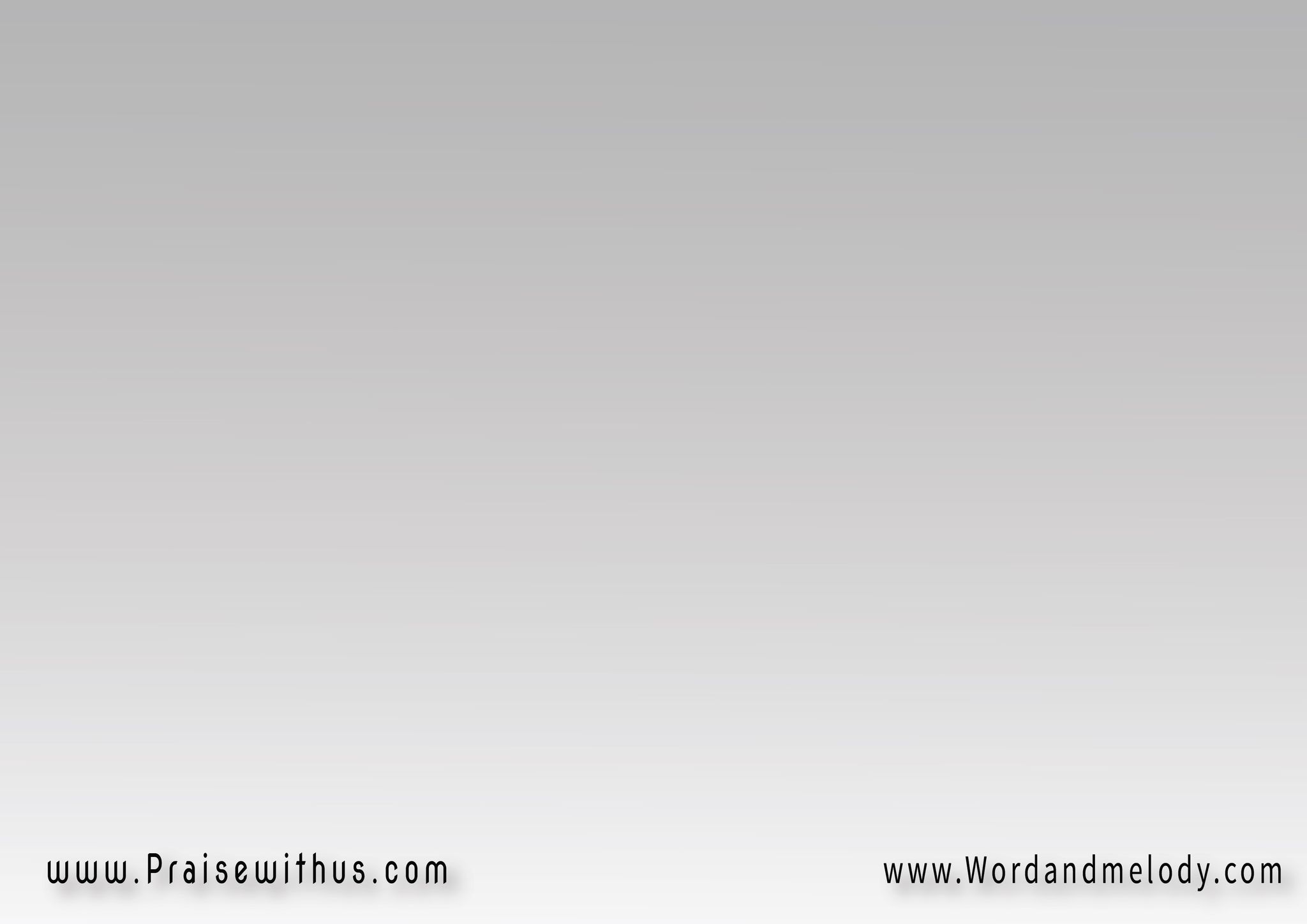 القرار : 
(خدنا على جبل عالي 
وهنينا بجلسة معاككل القلوب هتفـرح 
وتهلل برؤيــــاك)2
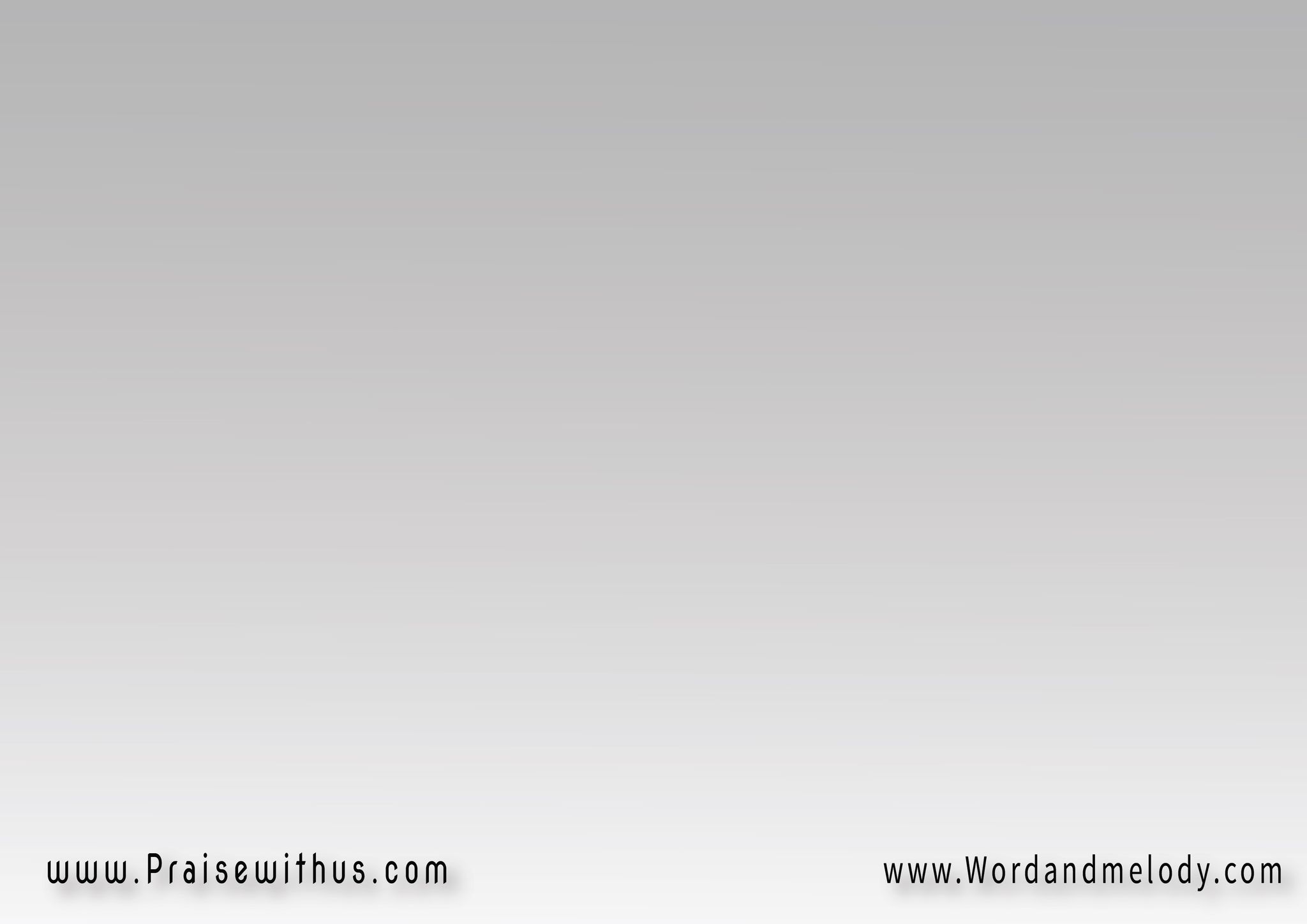 3- 
أفرد يدك وأعطينا
 وأغمرنا بالبركاتده أنت في العطا 
سخي ولا عندك تعيرات
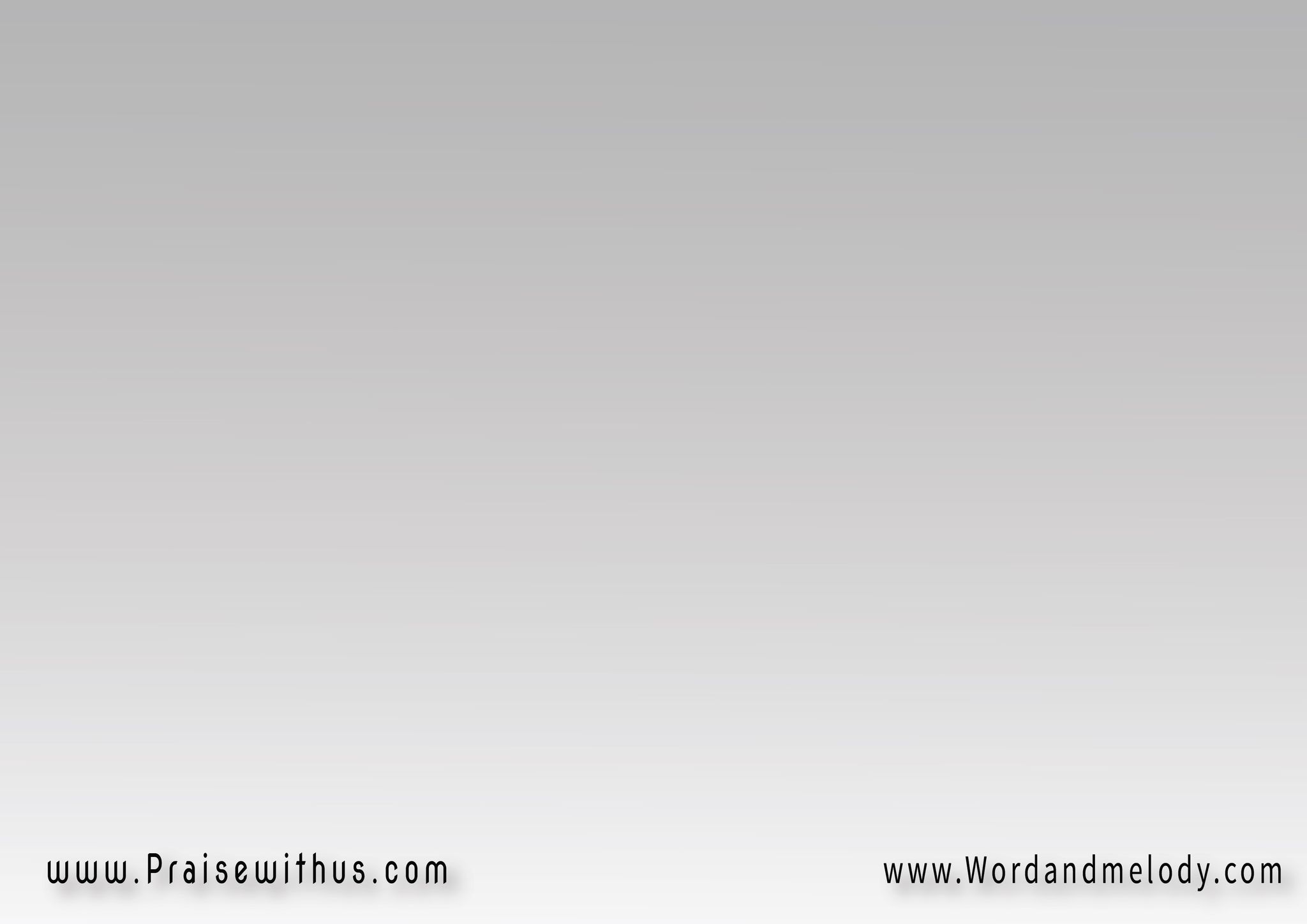 القرار : 
(خدنا على جبل عالي 
وهنينا بجلسة معاككل القلوب هتفـرح 
وتهلل برؤيــــاك)2
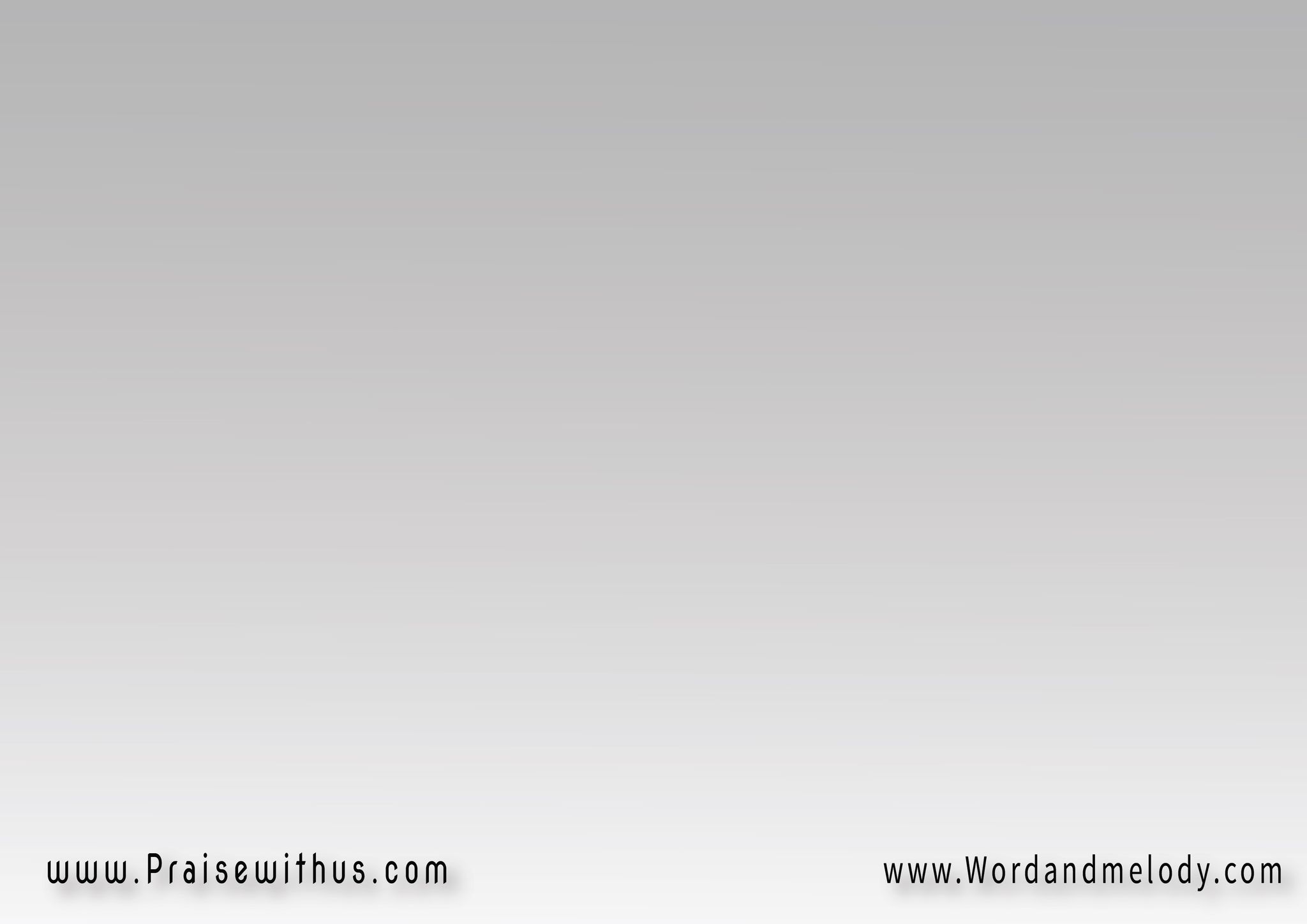 4- 
وأملانا بسلامك 
وجهنا للسمواتعزينا يا رب بصوتك 
دا كلامك مشتهيات
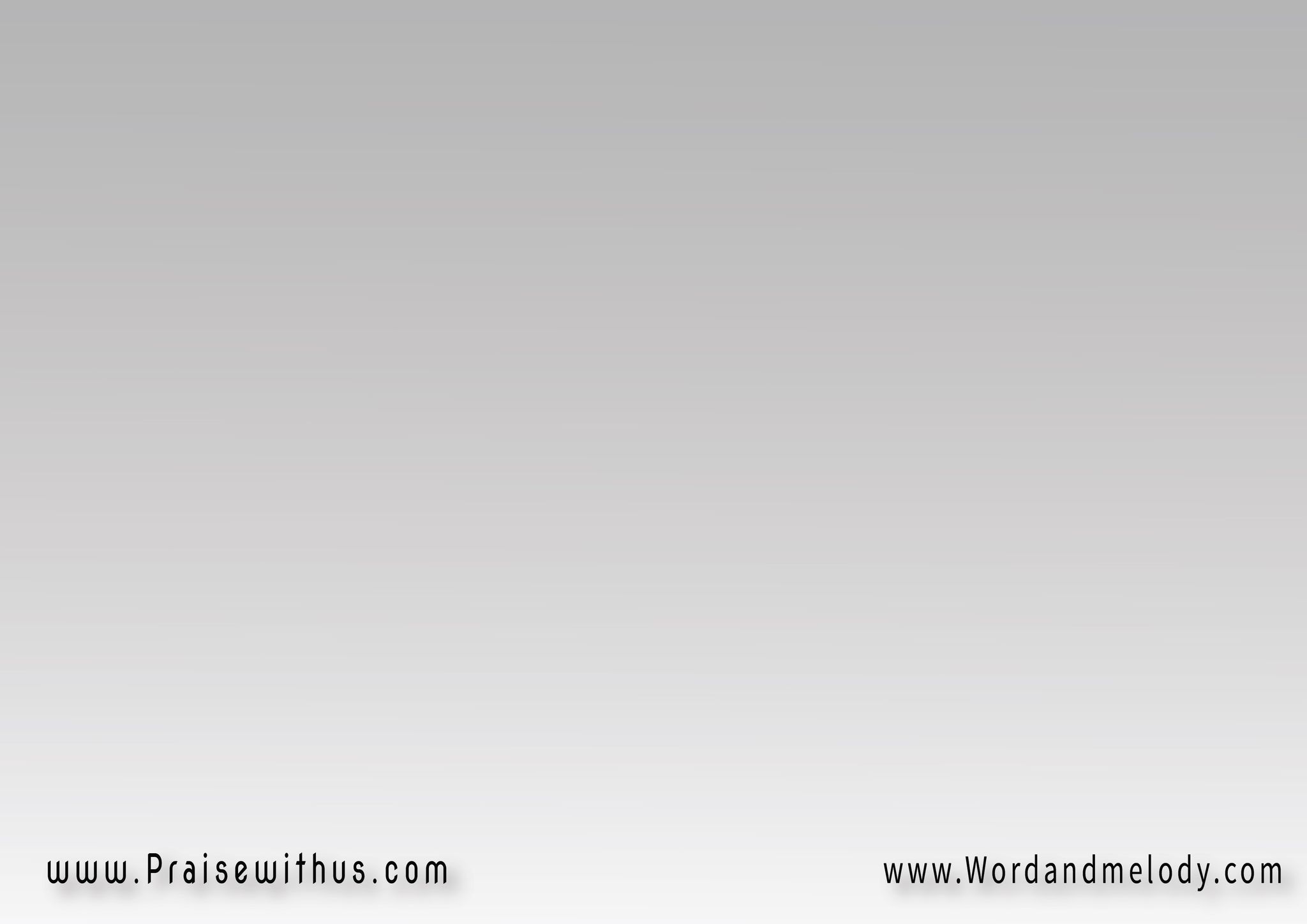 القرار : 
(خدنا على جبل عالي 
وهنينا بجلسة معاككل القلوب هتفـرح 
وتهلل برؤيــــاك)2
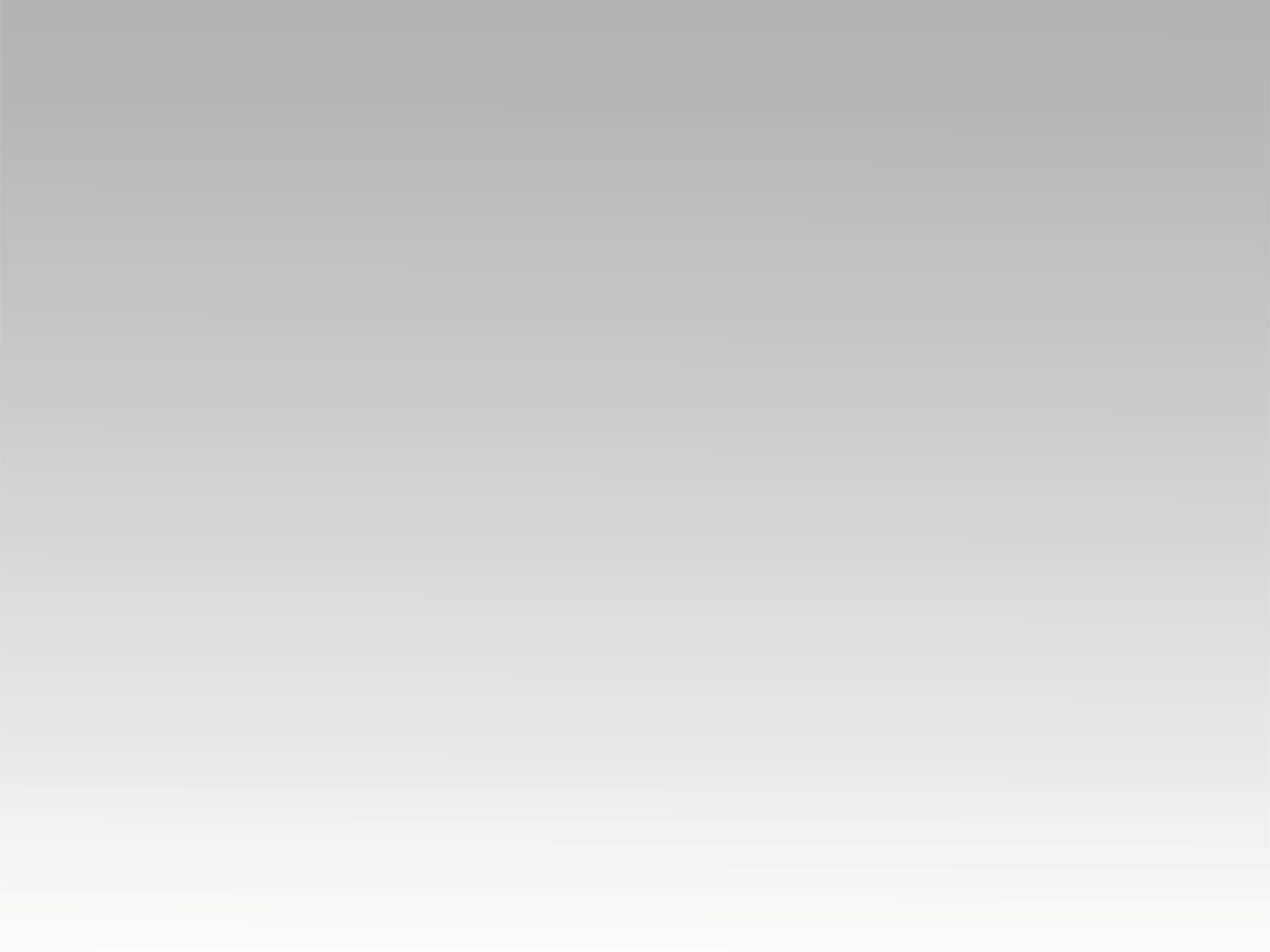 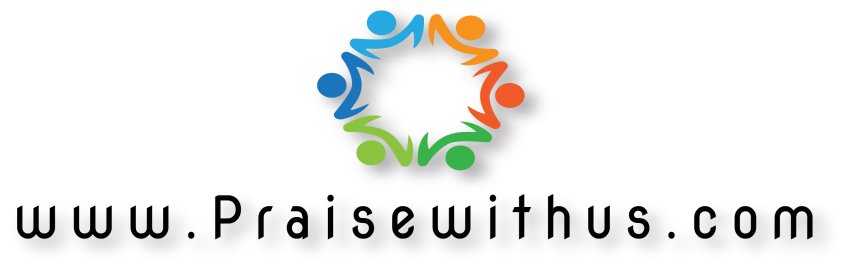